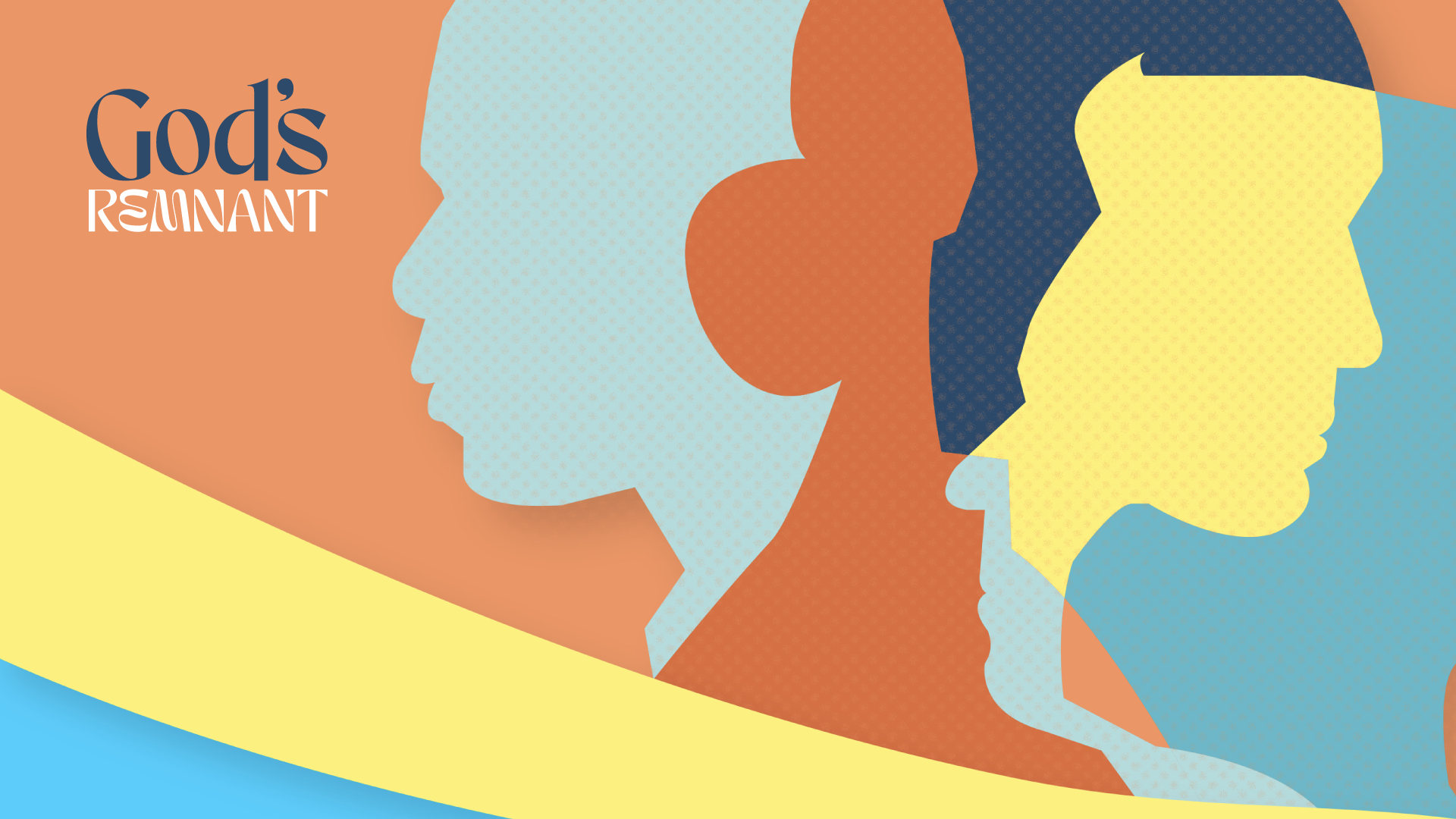 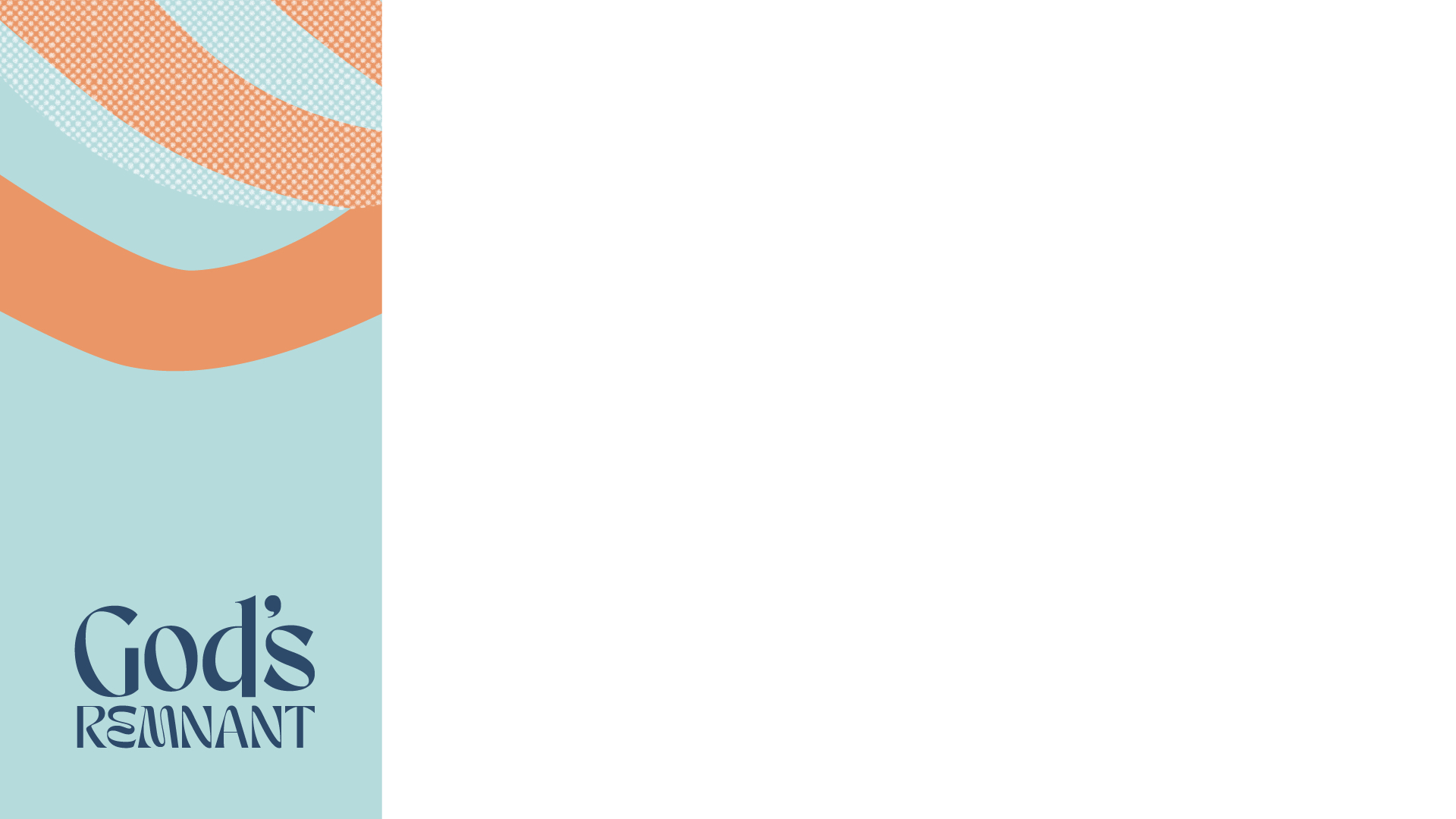 “The people served the Lord all the days of Joshua, and all the days of the elders who survived Joshua, who had seen all the great work of the Lord which He had done for Israel.” 
(Judges 2:7, NASB95)
“All that generation also were gathered to their fathers; and there arose another generation after them who did not know the Lord, nor yet the work which He had done for Israel.” 
(Judges 2:10, NASB95)
children of the
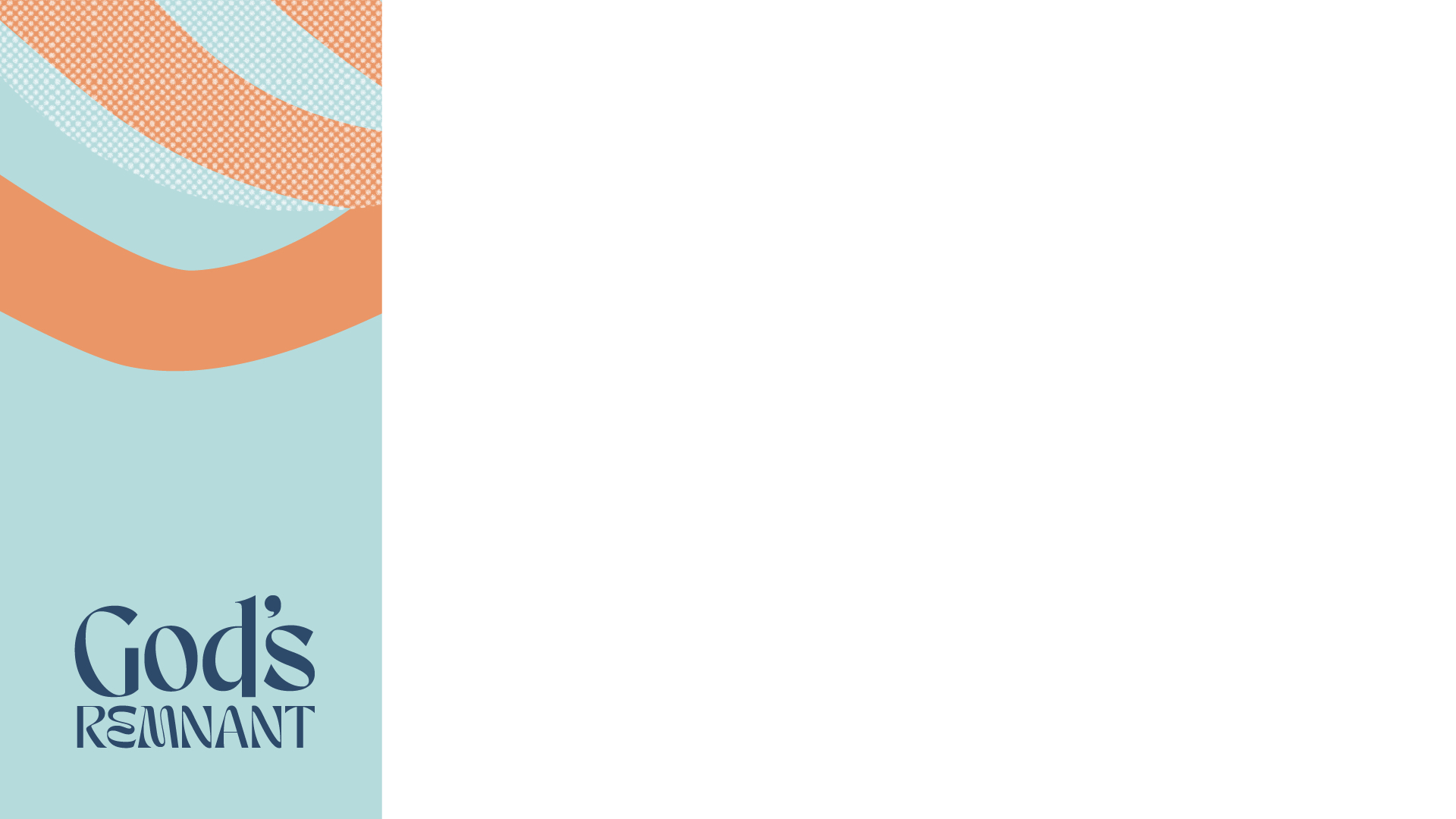 Who Was To Blame?
children of the
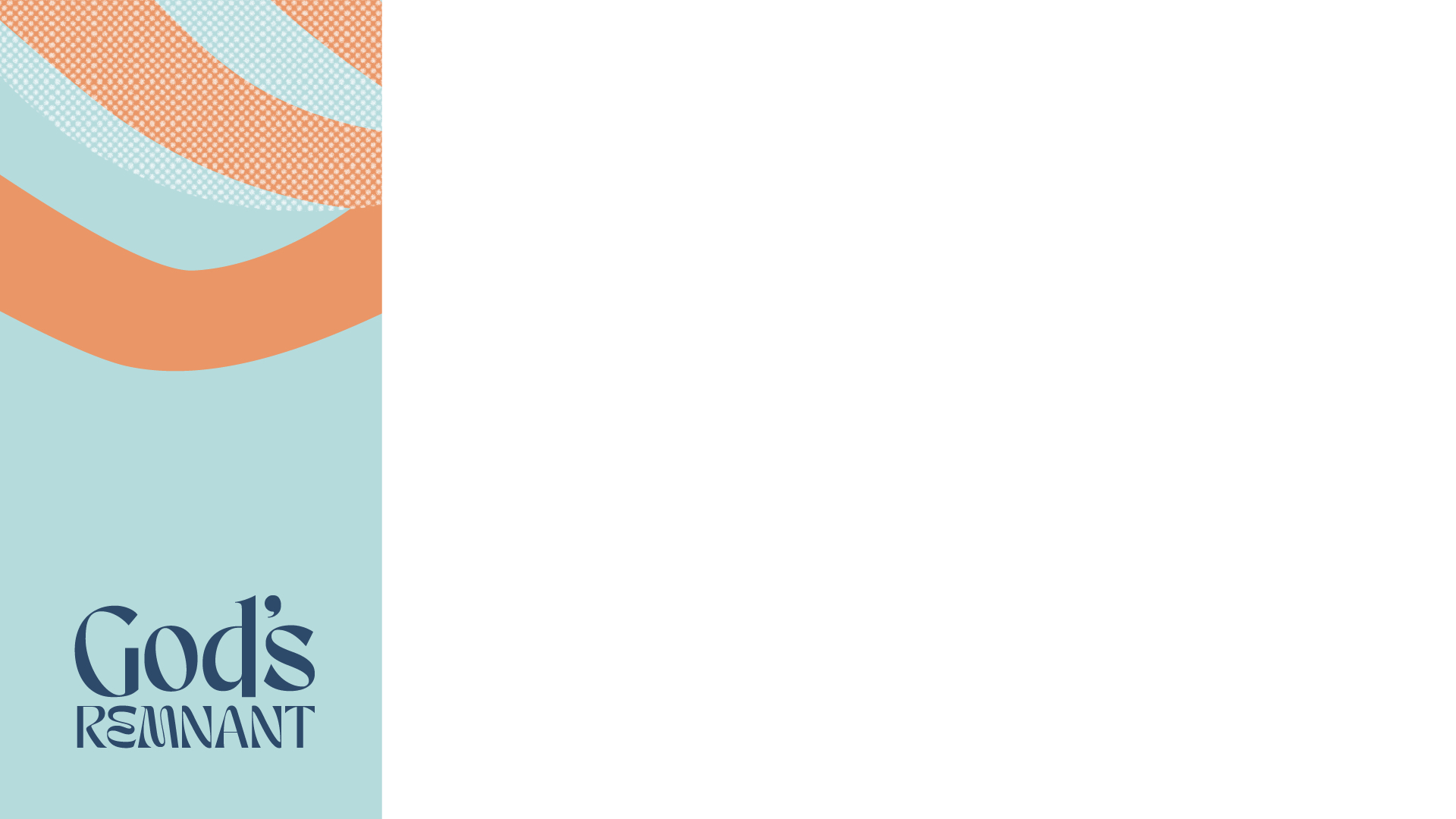 An Example To Follow 
2Timothy 1.1-7
Timothy had his own faith (vs. 5)
Timothy attached himself to other mentors (vs. 2)
Timothy continued to accept advice and help (vss. 6-7)
children of the
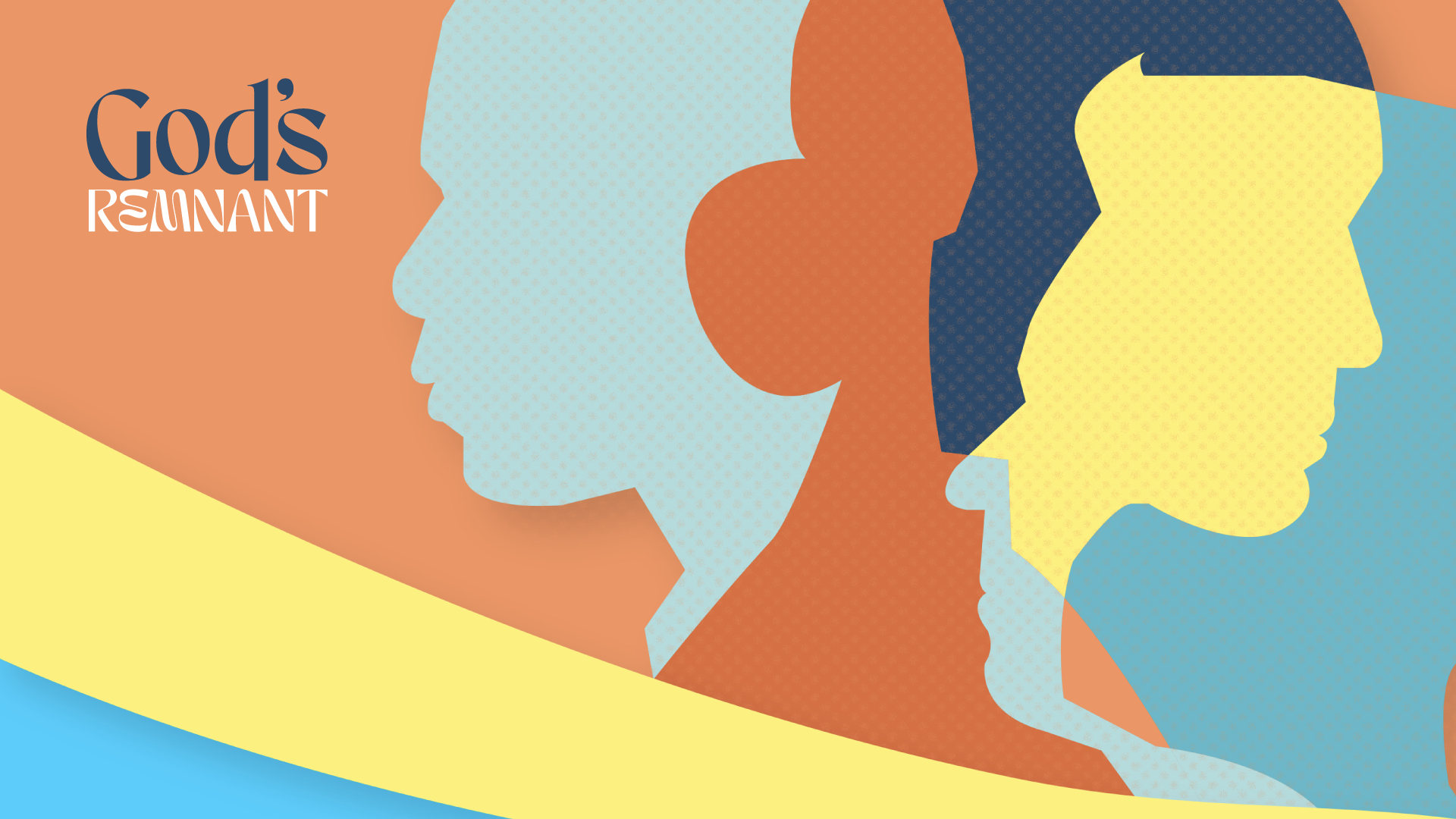